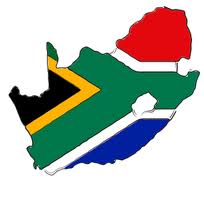 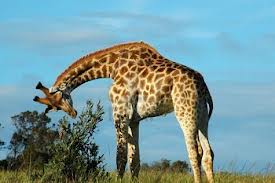 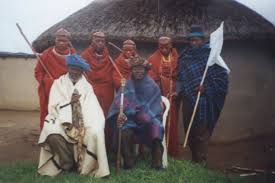 The Republic of south africa
TERRITORY
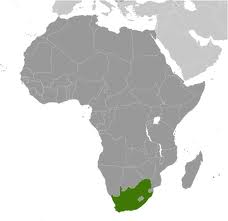 South Africa, officially the Republic of South Africa, is a country located at the southern tip of Africa;
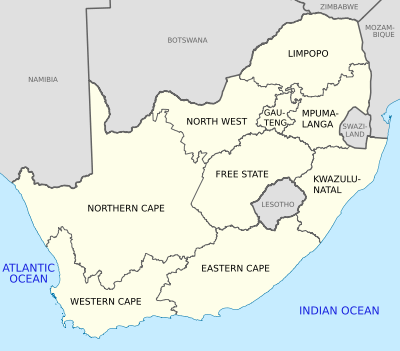 It is divided into nine provinces and has 2,798 km2 of coastline.
CAPITAL CITY
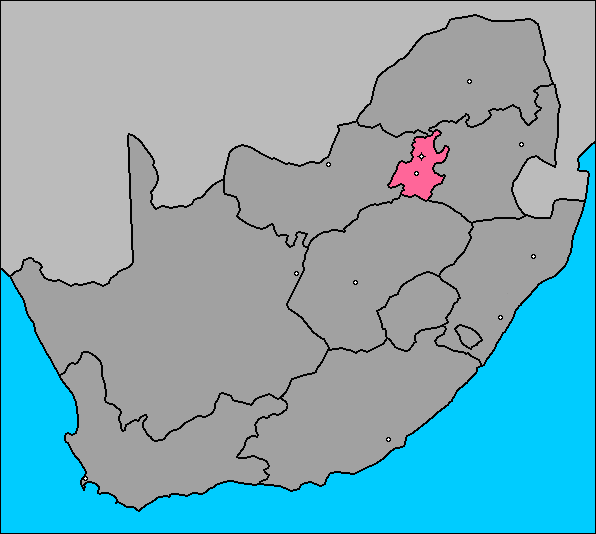 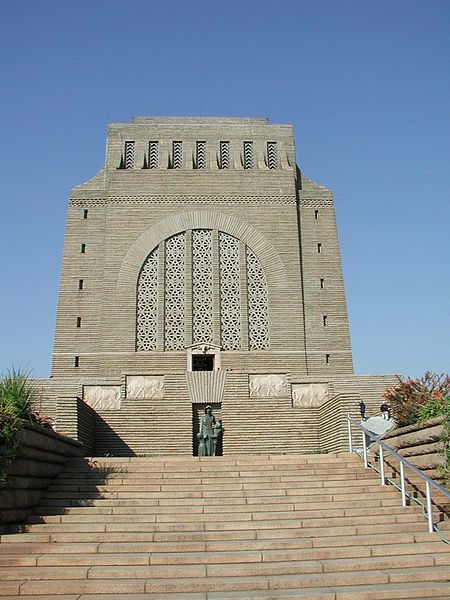 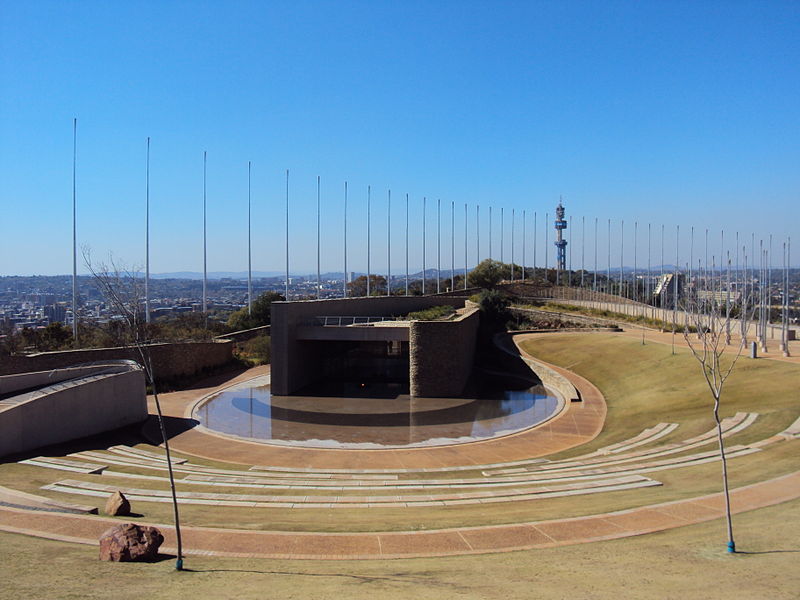 The Voortrekker Monument
Freedom Park's amphitheatre
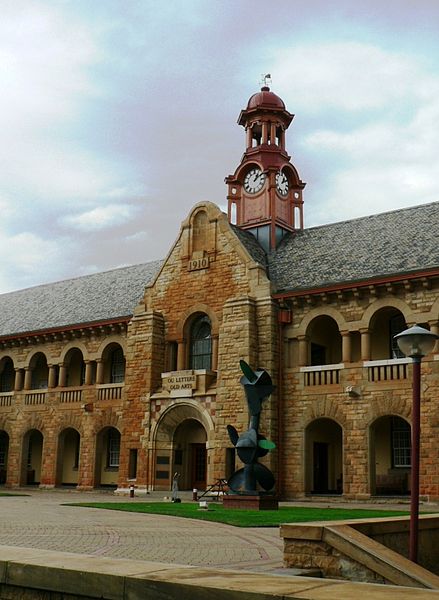 South Africa has three capital cities: 
Cape Town, as the seat of Parliament, is the legislative capital;
 Pretoria, as the seat of the President and Cabinet, is the administrative capital; 
Bloemfontein, as the seat of the Supreme Court of Appeal, is the judicial capital.
University of Pretoria's Old Arts Building
FLAG
Adopted on April 27, 1994
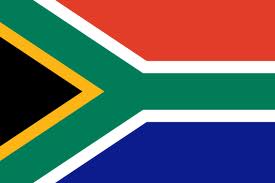 Red, white and blue are the colors of the flag represent the Netherlands and the white settlers in South Africa.
Black, green and gold are the colors of African resistance movements
NATIONAL ANTHEM
The text of the anthem
Nkosi sikelel' iAfrikaMaluphakanyisw' uphondo lwayo,Yizwa imithandazo yethu,Nkosi sikelela, thina lusapho lwayo.
„Nkosi Sikelel' iAfrika’’ was composed in the  1897 by Enoch Sontonga, a Methodist school teacher.
Morena boloka setjhaba sa heso,O fedise dintwa le matshwenyeho,O se boloke, O se boloke setjhaba sa heso,Setjhaba sa South Afrika - South Afrika.
Uit die blou van onse hemel,Uit die diepte van ons see,Oor ons ewige gebergtes,Waar die kranse antwoord gee,
Sounds the call to come together,And united we shall stand,Let us live and strive for freedom,In South Africa our land.
LANGUAGE
South Africa has eleven official languages:
NATIONAL SYMBOLS
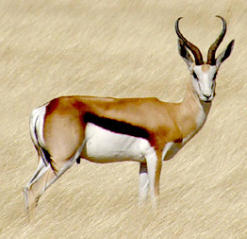 National animal Springbok
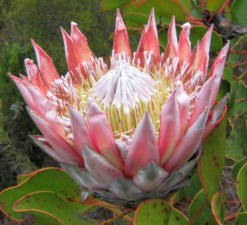 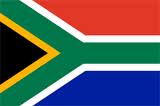 The National flower of South Africa The King Protea
National Flag
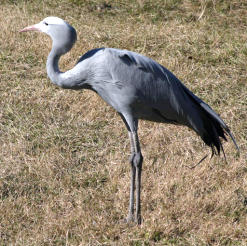 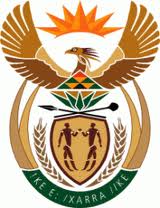 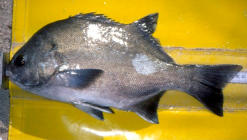 South Africa's national fish is the galjoen or black bream.
The National Coat of Arms
National bird Blue crane
FAMOUS PLACES IN SOUTH AFRICA
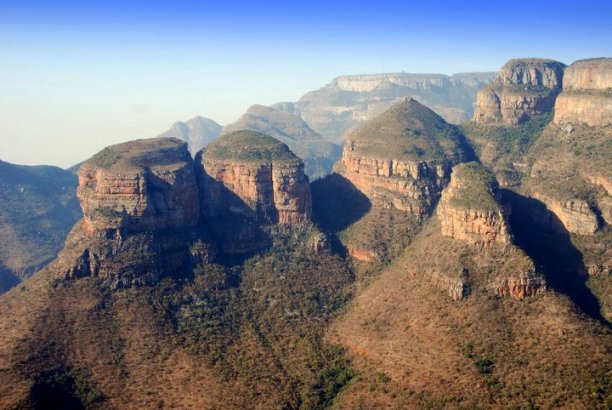 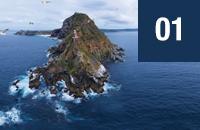 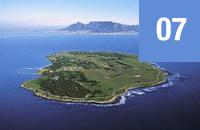 Cape Peninsula
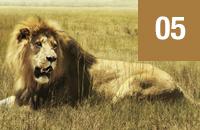 Robben Island
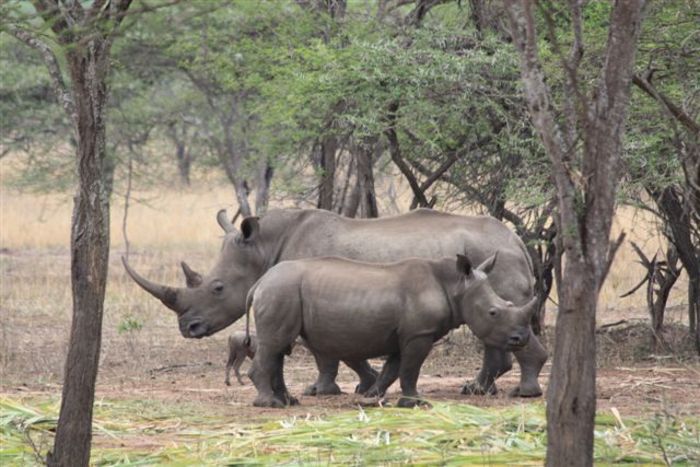 Kruger National Park
FAMOUS PEOPLE
Nelson Mandela - politician, leader of the African Congress, winner of the Nobel Peace Prize (1993).
Charlize Theron -
a Hollywood star
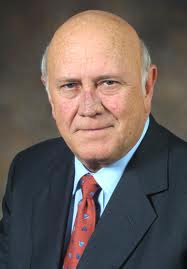 Frederik W. De Klerk 
 politician, the president and the
Prime Minister RSA, winner of the Nobel Peace Prize (1993).
The End
Made by:
 Monika Szymańska
 Michał Polski
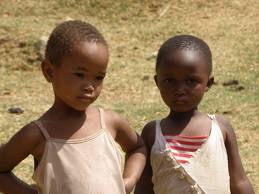 Sources:
 www.wikipedia.pl
 ,,Planeta Nowa 2” geography textbook 
 www.google.pl